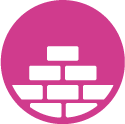 Oregon’s Early Literacy Framework
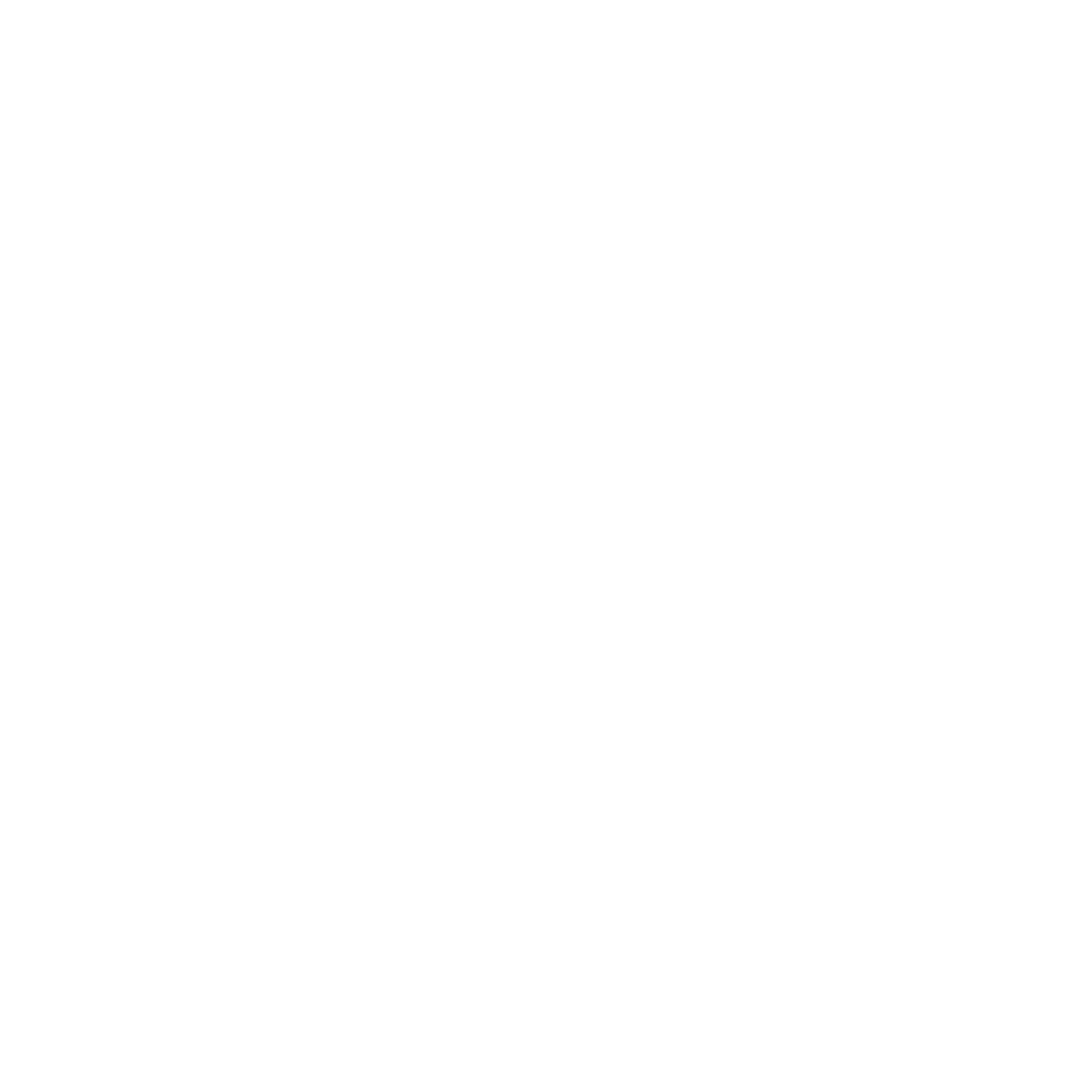 Foundational Skills
[Speaker Notes: Talking Points:
Welcome to our learning session.
This will be an interactive experience. While I will be sharing some key information, I will also be inviting your insights, expertise and experience.
Our focus today on Oregon’s Early Literacy Framework and Foundational Skills.

Facilitator Considerations
Consider also inserting a slide about collaborative norms that you and your community can use or have used in the past to engage with one another. 
In person considerations:
If possible, set seating so that participants can easily talk with a partner.
Online considerations:
If possible, enable breakout rooms for conversations between participants.]
Oregon Early Literacy Framework – Foundational Skills
Oregon's Vision
Teachers are prepared and supported to identify individual student strengths and needs, and to teach reading and writing in research-aligned ways.
Children have access to consistent, culturally responsive and research-aligned literacy instruction that guarantees reading and writing proficiency in at least one language.
Parents and caregivers are supported as full partners in their children’s literacy development.
[Speaker Notes: Talking Points
Oregon’s Early Literacy Framework offers a vision for children, families/caregivers and teachers.
[Read slide.]
The time today will focus specifically on how we can leverage foundational skills to support this literacy vision.
While the Framework includes families and caregivers – the work today is focused on classroom practitioners and instructional leaders.

Facilitator Considerations
This slide is designed to situate foundational skills and the Oregon Early Literacy Framework in the greater vision.
Considerations for interactivity:
Invite participants to read a section aloud.
After you read the text, invite participants to share words or phrases aloud that resonate.]
Reflecting on Your Experience
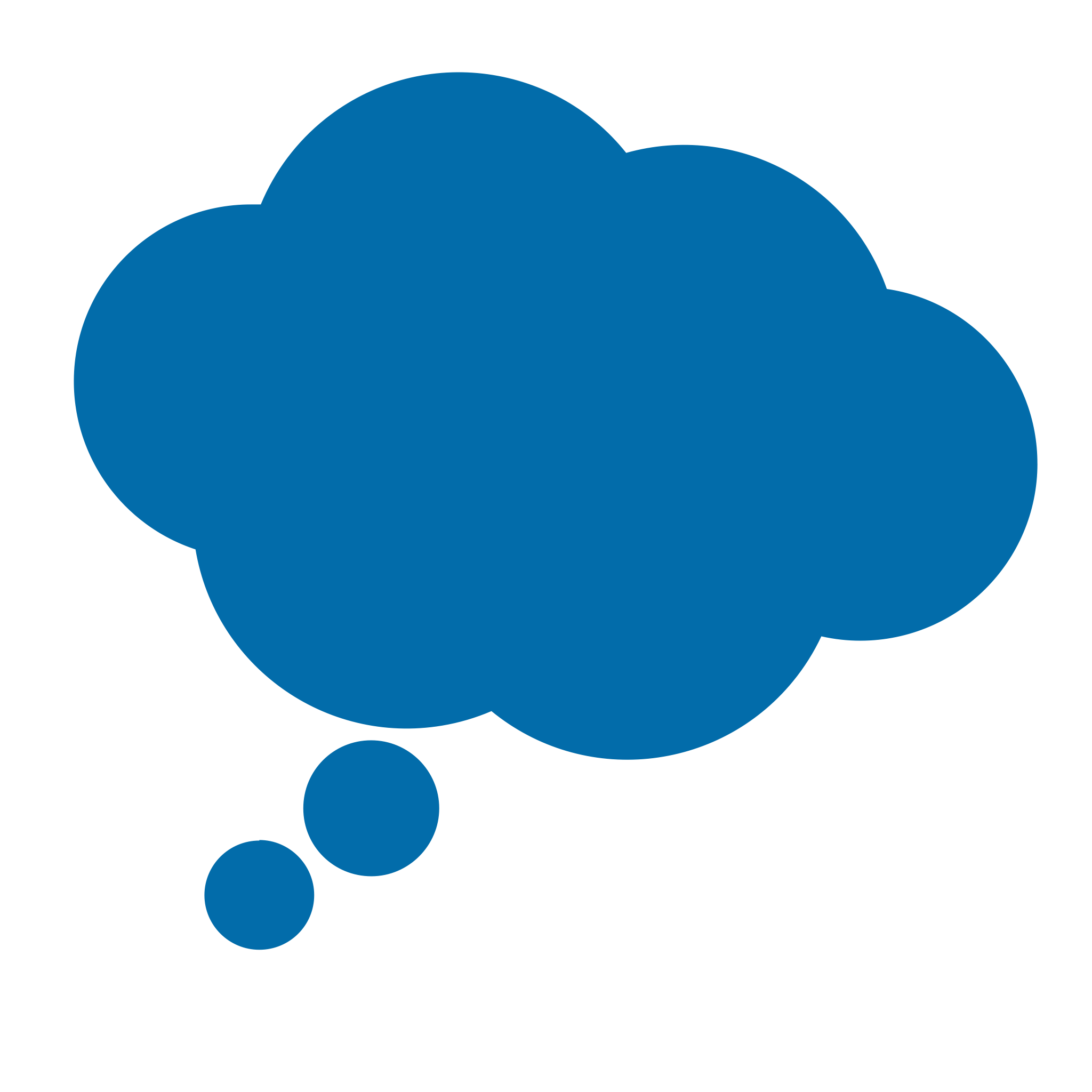 Think back to when you were a child.
What is your first memory of interacting with text? 
What are some of the songs or rhymes experienced at home or in the classroom?
What challenges—if any—did you face when learning how to read?
[Speaker Notes: Talking Points
We are going to start by making connections and activating our own prior knowledge. It is important to connect our literacy vision to our own experiences and students.
[Read slide.]

Facilitator Considerations
The purpose of this slide is to activate background knowledge in the room and make a personal connection to foundational skills.
Considerations for interactivity:
Invite participants share with each other to build community and foster engagement.]
Reflecting on a Student
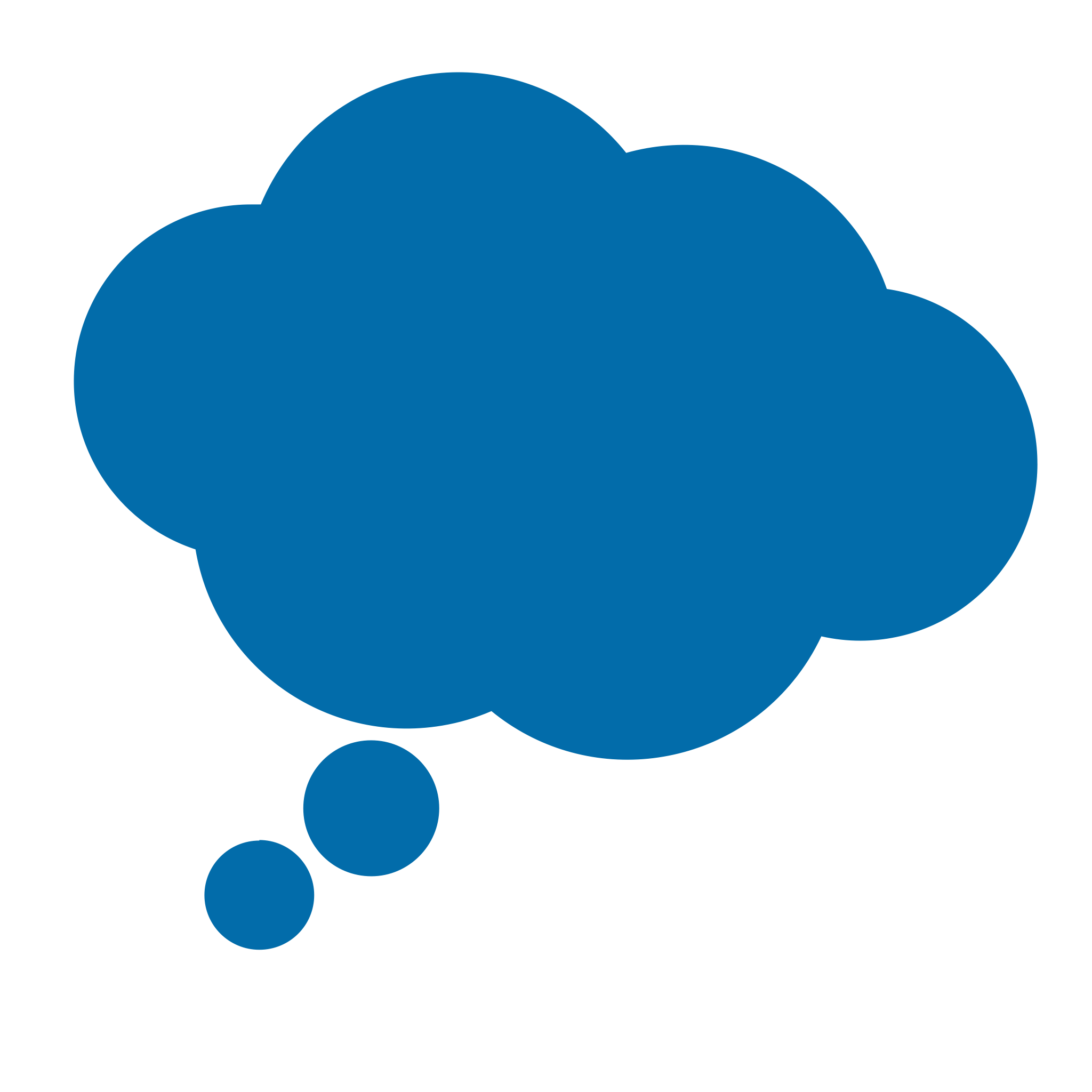 Now think about a current or former student. Picture that child in your classroom.
What do you know about their early literacy experiences prior to the start of school?
What strengths are they bringing to their learning (e.g., experiences in more than one language or dialect)?
What needs do they have as they grow their literacy skills?
[Speaker Notes: Talking Points
You have now had a moment to think about your own early experiences with foundational skills. Now let’s shift to thinking about a current or former student.
[Read slide.]
I invite you to keep this student in your mind throughout our time together today.

Facilitator Considerations
This slide continues to make connections.
Considerations for interactivity:
Invite participants share with each other to build community and foster engagement.]
What are foundational skills?
Which ideas are familiar to you?
Which ideas do you want to know more about?
Foundational skills are language-specific skills that form the basis for literacy, including:
phonics
print concepts
phonological awareness
word recognition 
alphabetic principle
fluency
[Speaker Notes: Talking Points
Let’s start by beginning to answer the question: What are foundational skills? As I share information on the slide, think about what ideas are familiar and which are new.
Foundational skills are language-specific skills that form the basis for literacy. They include
phonics, which refers to the knowledge that sounds correspond to each letter or group of letters within a language;
print concepts, which is the understanding that print is written speech;
phonological awareness, or the ability to hear and manipulate individual sounds and sound patterns in spoken words;
word recognition;
alphabetic principle, which is the understanding that there is a predictable relationship between written letters and spoken sounds; and
Fluency, or accuracy, automaticity, and expression when reading.

Facilitator Considerations
This slide helps build a common understanding of foundational skills.
Considerations for interactivity:
Invite participants to turn and talk based on the discussion prompt.
Invite a few whole group responses.
Invite participants to jot down their ideas for a later discussion.]
Why are foundational skills important to literacy development?
What are some other reasons foundational skills are important to literacy learning?
Reading and writing must be explicitly taught and practiced.
Foundational skills help students read and write fluently and make meaning of words on the page. 
Being able to decode words and read fluently ensures that students can focus more on reading to learn as opposed to learning to read.
[Speaker Notes: Talking Points
We are building a shared definition of foundational skills. Now let’s start to think about why foundational skills are so important to literacy development.
This is not a definitive list. As I share these, think about some other reasons foundational skills are important to literacy learning.
Unlike oral language, which develops by listening and interacting with other people, reading and writing must be explicitly taught and practiced.
Being able to decode words and read fluently serve as a solid foundation for reading and writing more complex texts so that students can focus more on reading to learn as opposed to learning to read.

Facilitator Considerations
Share information on why foundational skills are important.
Considerations for interactivity:
Invite participants to turn and talk based on the discussion prompt.
Invite a few whole group responses.
Invite participants to jot down their ideas for a later discussion.]
Four Effective Instructional Practices
Which of these are part of your current practice? 
Which practices might be growth areas for you?
Educators spend dedicated time each day teaching foundational skills.
Educators regularly provide opportunities throughout the school day for learners to practice foundational skills.
Educators make connections between English and a student's home language or dialect. 
Educators provide adequate time and exposure to decodable texts.
[Speaker Notes: Talking Points
Now we are going to explore four effective instructional practices.
After thinking about the what and the why, we will move towards the how by focusing on four effective instructional practices. 
We will go into them one by one, to get a little deeper and share some examples and potential pitfalls.
This is an overview of the four practices. 
Over the course of the next few slides, consider which of these are part of your current practice and which might be growth areas for you.
[Read slide.]

Facilitator Considerations
As you frame the instructional practices it is important to recognize that many teachers are already doing some of these. 
As a facilitator you will want to build on the strengths in the room as well as model a stance of curiosity towards how we can always grow our teaching practice.]
1. Spend dedicated time each day teaching foundational skills.
Example
A kindergarten teacher sets aside 20 minutes each morning during the literacy block for a brief lesson and practice with key foundational skills (e.g., phonemic awareness) for students.
Potential pitfall
The 20-minute literacy lessons do not follow an intentional sequence that systematically build foundational skills over time.
[Speaker Notes: Talking Points
The first practice is spending dedicated time each day teaching foundational skills.
One example of this is a kindergarten teacher setting aside 20 minutes each morning during the literacy block for a brief lesson and practice with key foundational skills.
We have also provided a potential pitfall, specifically that the 20-minute literacy lessons happen daily but do not follow an intentional sequence that systematically build foundational skills over time.
We are putting these two practices next to each other to help build a more nuanced understanding of what it means to spend dedicated time each day teaching foundational skills. 

Facilitator Considerations
Examples and non-examples can be a helpful tool for understanding a new concept.
Frame the potential pitfall as an opportunity to look closely at the practice and notice how it does and does not support foundational skills. 
Be aware that some teachers might see themselves in the non-example. It will be important to frame these as shifts that teachers can make in their practice. 
Considerations for interactivity:
Invite participants to turn and talk about the example and pitfalls.
Invite participants to share other examples.
Invite a whole group conversation on the differences between the example and potential pitfall.]
1. Spend dedicated time each day teaching foundational skills. (2)
Why this matters:
Having dedicated time each day for sequential, foundational skills instruction ensures that reading and writing are explicitly and systematically taught and practiced. Daily instruction that follows an intentional sequence helps students know what to expect and ensures continuity, both of which facilitate learning.
[Speaker Notes: Talking Points
Let’s go into a little more detail about why this practice matters.
Unlike oral language, which develops by listening and interacting with other people, reading and writing must be explicitly taught and practiced. 
For context, explicit instruction is characterized by being teacher-directed and includes modelling, guided practice and independent application with immediate corrective feedback. Systematic instruction is instruction that follows a planned sequence. 
Having dedicated time each day for foundational skill instruction facilitates explicit and systematic instruction and practice. Knowing foundational skills instruction is part of the school day and that it follows a specific, explicit model (e.g., I do, we do, you do) helps students know what to expect and ensures continuity, which then facilitates learning.

Facilitator Considerations
This slide is intended to provide more context around the effective practice.
Considerations for interactivity:
Instead of reading the slide aloud, invite participants to read it to themselves.
If this is online and time permits, participants can link to the resources.]
2. Regularly provide opportunities throughout the school day for learners to practice foundational skills.
Example
A first grade teacher takes advantage of downtime (e.g., standing in line) by saying words and asking learners to jump when they hear a word that starts with a /p/ sound, building skills that can be applied in reading.
Potential pitfall
The teacher does not make connections between downtime literacy games and students’ reading.
[Speaker Notes: Talking Points
The second practice is regularly providing opportunities throughout the school day for learners to practice foundational skills. 
One example of this is a first grade teacher taking advantage of downtime by saying words and asking leaders to jump when they hear a word that starts with a /p/ sound.
We have also provided a potential pitfall, specifically that the teacher does not make connections between downtime literacy games and students’ learning. 
In this example, the teacher takes advantage of downtime but doesn’t connect that activity back to specific learning happening in class. For example, games around practicing with the /p/ sound might not connect back to the daily lesson about the /m/ sound.
Again, we are putting these two practices next to each other to help build a more nuanced understanding of what it means to provide regular opportunities throughout the school day for learners to practice foundational skills. 

Facilitator Considerations
When reviewing the second practice and sharing the potential pitfall, notice teachers’ responses. It is possible that teachers will see themselves in both the example and the pitfall. 
Considerations for interactivity:
Invite participants to turn and talk about the example and pitfalls.
Invite participants to share other examples.
Invite a whole group conversation on the differences between the example and potential pitfall.]
2. Regularly provide opportunities throughout the school day for learners to practice foundational skills. (2)
Why this matters:
Giving students varied opportunities to practice foundational skills throughout the day reinforces concepts and skills learned during dedicated instructional time, allows them to apply skills in authentic, meaningful contexts, and enables teachers to check for understanding and offer immediate feedback.
[Speaker Notes: Talking Points
Let’s go into a little more detail about why this practice matters.
The world and the classroom are full of printed and spoken language. Giving students different and authentic opportunities to meaningfully engage in print and spoken language in the classroom and in the world around them helps reinforce concepts and skills learned in class.
It also allows teachers to check for understanding and give immediate feedback to students at multiple times throughout the school day.

Facilitator Considerations
This slide is intended to provide more context around the effective practice.
Considerations for interactivity:
Instead of reading the slide aloud, invite participants to read it to themselves.]
3. Make connections between English and a student's home language or dialect.
Example
A third grade teacher identifies word parts in English that are similar for Spanish (e.g., “profound” in English and “profundo” in Spanish come from the root word for “deep”).
Potential pitfall
A teacher makes connections between words that are false cognates (e.g., “éxito” in Spanish looks like “exit” in English, but éxito” means “success” in Spanish and “salida” means “exit.”)
[Speaker Notes: Talking Points
The third practice is making connections between English and a student’s home language.
One example of this is a third grade teacher identifying word parts in English that are similar for Spanish. For example, a teacher may connect the English word “profound” with the Spanish word “profundo” by drawing attention to the similar root word for “deep.”
We have also provided a potential pitfall, specifically that the teacher makes connections between words that are false cognates. For example, a teacher may try to connect the English word “embarrassed” with the Spanish word “embarazada,” which means “pregnant” in Spanish. 
In this example, the teacher tries to make connections between languages but does not make connections that are meaningful or helpful to students.
Again, we are putting these two practices next to each other to help build a more nuanced understanding of what it means to make connections between English and a student’s home language or dialect. 

Facilitator Considerations
When reviewing the third practice and sharing the potential pitfall, notice teachers’ responses. It is possible that teachers will see themselves in both the example and the pitfall. 
Considerations for interactivity:
Invite participants to turn and talk about the example and pitfalls.
Invite participants to share other examples.
Invite a whole group conversation on the differences between the example and potential pitfall.]
3. Make connections between English and a student's home language.
Why this matters:
Making connections between English and a student's home language leverages students’ prior knowledge; acknowledges, validates, and incorporates students' cultures into classroom instruction; and fosters language development and enhanced comprehension and retention.
[Speaker Notes: Talking Points
Let’s go into a little more detail about why this practice matters.
Children bring a broad linguistic repertoire to the classroom. 
Furthermore, multilingual students have cognitive strengths apart from those of monolingual students that are often underutilized in the classroom.
Making connections between English and a student's home language when teaching foundational skills supports learning by leveraging prior knowledge, validating cultural identity, fostering language development, and enhancing comprehension and retention. These connections enrich the learning experience for all students and help create a more inclusive and supportive educational environment.

Facilitator Considerations
This slide is intended to provide more context around the effective practice.
Considerations for interactivity:
Instead of reading the slide aloud, invite participants to read it to themselves.]
Example
4. Educators provide adequate time and exposure to decodable texts.
Second graders have time every day to interact with high-quality, decodable and connected texts in small groups with their teachers, with partners and on their own.
Potential pitfall
Students are limited to reading decodable texts as opposed to a mix of decodable texts and texts on different levels on topics that interest them.
[Speaker Notes: Talking Points
The fourth practice is providing adequate time and exposure to decodable texts.
One example of this is second graders having time every day to interact with high-quality, decodable and connected texts in small groups with their teachers, with partners and on their own. 
We have also provided a potential pitfall, specifically that students are limited to reading decodable texts as opposed to a mix of decodable texts and texts on different levels on topics that interest them.
In this example, the teacher may sacrifice student engagement by focusing only on decodable texts and not taking into consideration student interests.
Again, we are putting these two practices next to each other to help build a more nuanced understanding of what it means to provide adequate time and exposure to decodable texts. 

Facilitator Considerations
When reviewing the fourth practice and sharing the potential pitfall, notice teachers’ responses. It is possible that teachers will see themselves in both the example and the pitfall. 
Considerations for interactivity:
Invite participants to turn and talk about the example and pitfalls.
Invite participants to share other examples.
Invite a whole group conversation on the differences between the example and potential pitfall.]
4. Educators provide adequate time and exposure to decodable texts.
Why this matters:
Exposure to decodable texts supports phonics instruction by providing students with texts that can be decoded using foundational skills taught during explicit instruction, builds student confidence and motivates readers to engage with text, and increases fluency through the reinforcement of decoding skills. However, it is also important to make sure students have exposure to texts that are engaging and match their interests, regardless of whether those texts are at their current reading level.
[Speaker Notes: Talking Points
Let’s go into a little more detail about why this practice matters.
Decodable texts are specifically designed to align with phonics instruction and contain words and sentences that can be read using foundational skills that students have already learned. 
Decodable texts offer students the opportunity to practice reading independently with materials that match their current level of phonics knowledge. Because decodable texts contain words that students can decode using the phonetic skills they have learned, students are more likely to experience success and build confidence as readers. This positive reinforcement encourages continued effort and progress.
By providing ample exposure to decodable texts, educators help students develop fluency by reinforcing decoding skills and increasing reading speed.
However, it is also important to make sure students have exposure to texts that are engaging and match their interests, regardless of whether those texts are at their current reading level. 

Facilitator Considerations
This slide is intended to provide more context around the effective practice.
Considerations for interactivity:
Instead of reading the slide aloud, invite participants to read it to themselves.]
Pair-share
Select one question to discuss with a partner:
What are some strategies for ensuring that students have ample opportunities to practice foundational skills throughout the school day?
How can the classroom environment support students’ foundational skills? 
How can the classroom culture promote and support foundational skills instruction?
[Speaker Notes: Talking Points
We just spent time thinking about four effective instructional practices that support foundational skills development.
Now we want to think about the children in your classroom and how you can enhance your practices around foundational skills.
You will see three questions on the slide.
[Read slide.]
Select one of the questions that you would like to discuss now.

Facilitator Considerations
This marks a shift from learning about practices to begin to think about teacher practices in the classroom.
Think about your audience in advance. These questions can be adapted for leaders: e.g. instead of “the classroom environment,”  replace with “school environment.” Instead of “classroom culture” replace with “school culture.”

Considerations for interactivity:
Turn and talk
Offer time for participants to jot down their own thoughts before sharing with a partner.
If online it could be possible to post ideas in the chat.]
Integrating foundational skills into core teaching
Return to the current or former student you thought about in the beginning of this session.
What linguistic strengths does your student bring to the classroom?
What instructional strategies could you provide to support your student?
What support would help you   integrate foundational skills into core instruction for this student?
[Speaker Notes: Talking Points
As we come to the end of this session, I want you to think back to that student who you brought to mind at the beginning of the session.
As you have that student in mind, think about these specific questions: 
What linguistic strengths does your student bring to the classroom?
What instructional strategies could you provide to support your student?
What support would help you integrate foundational skills into core instruction for this student?
This is part of our job as we help all students reach their full literacy promise.

Facilitator Considerations
To conclude the session, invite participants to think back to the student they brought to mind in the beginning of the time together. This might help to begin thinking about classroom practice.
Considerations for interactivity:
Invite participants to think, journal or discuss.]
Learn More
Oregon’s Early Literacy Framework
Oregon’s Early Literacy Framework Website
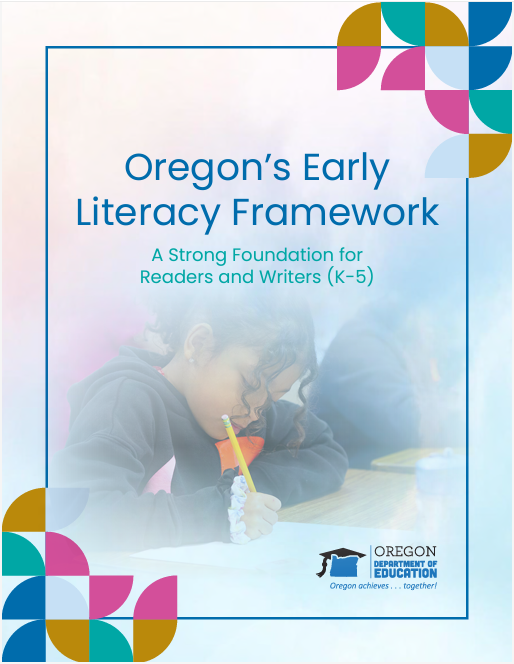 https://oregoninstructionalframeworks.org/
https://oregoninstructionalframeworks.org/wp-content/uploads/2024/04/Literacy-Framework_2023.pdf
Next Steps
This slide can be adapted for the next steps at your site.
[Speaker Notes: Talking Points
As a community our next steps are….
Thank you for your participation today.

Facilitator Considerations
Personalize this slide for your school/site community.
Integrate closing routines as helpful.]